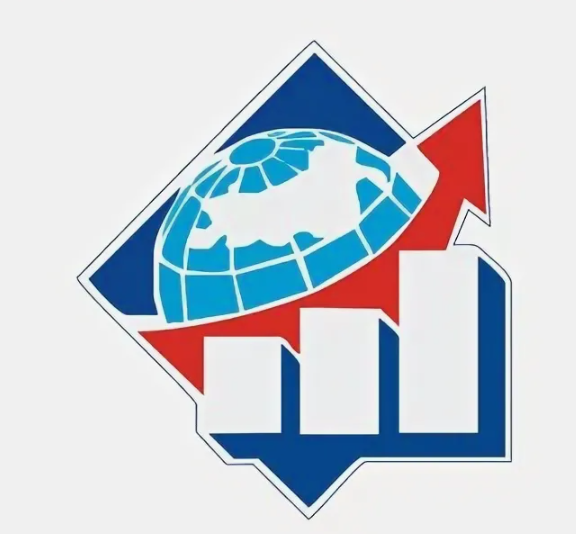 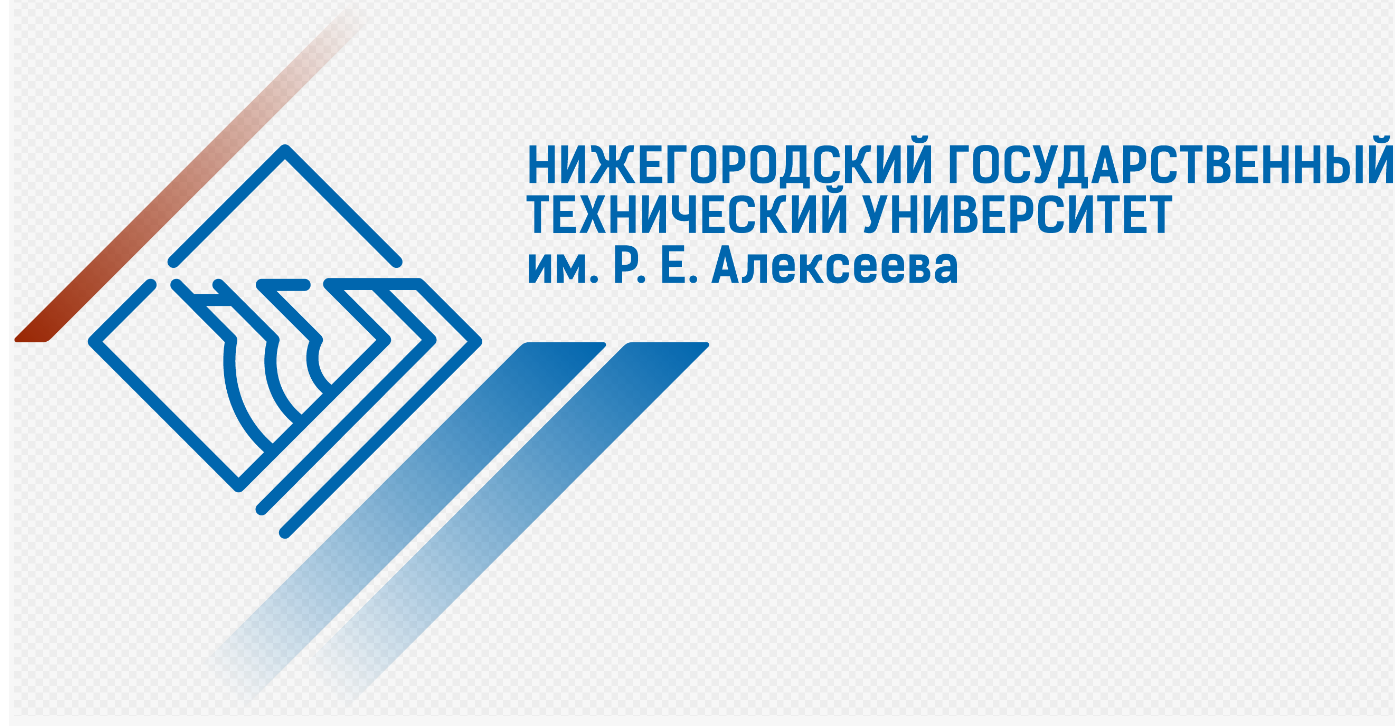 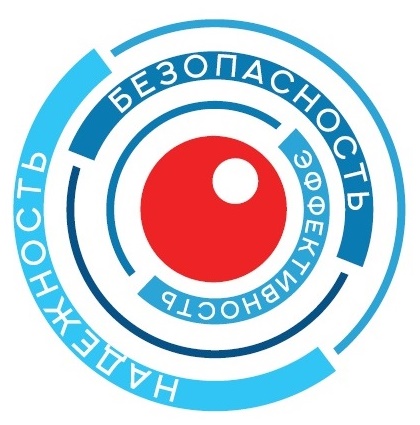 ТЕМА ВЫПУСКНОЙ АТТЕСТАЦИОННОЙ РАБОТЫ:

Проект  повышения производительности труда 
в АО «Транснефть – Верхняя Волга»
Автор: 			Матюшенко Александр Андреевич

Научный руководитель: 	к.с.н., доцент НГТУ Левкина Вероника Николаевна
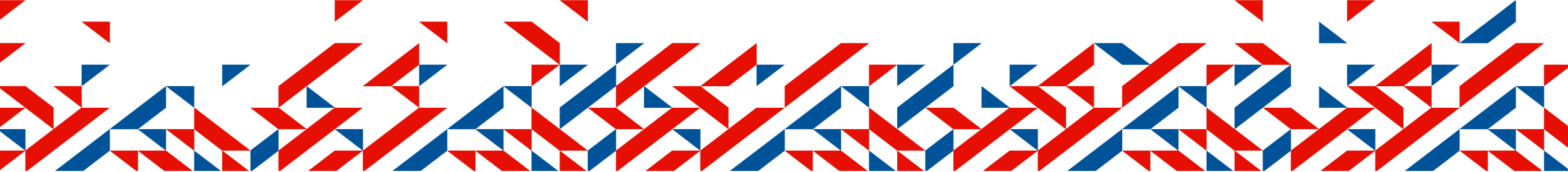 Цели и задачи аттестационной работы
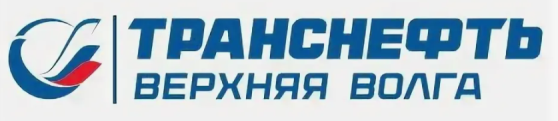 ЦЕЛЬ АТТЕСТАЦИОННОЙ РАБОТЫ:
Цель работы:                     разработка проекта повышения производительности труда
                                                         в АО «Транснефть – Верхняя Волга».
ЗАДАЧИ АТТЕСТАЦИОННОЙ РАБОТЫ:
Задачи аттестационной работы:
Провести анализ и оценку эффективности существующих организационно-управленческих практик и инструментов, обеспечивающих выявление и реализацию резервов для повышения производительности труда, эффективности производственных и организационно-управленческих процессов УОМТО;
Провести поиск и анализ более эффективных альтернативных вариантов и подходов;
Провести расчет эффекта от внедрения предложенных рекомендаций;
Подготовить рекомендации (стандарт) для возможности тиражирования результатов работы на все участки УОМТО ПАО «Транснефть».
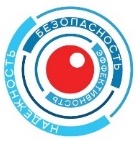 Общие сведения об объекте исследования
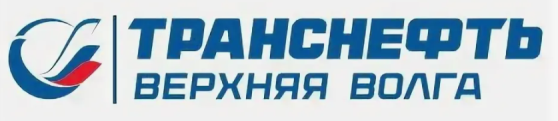 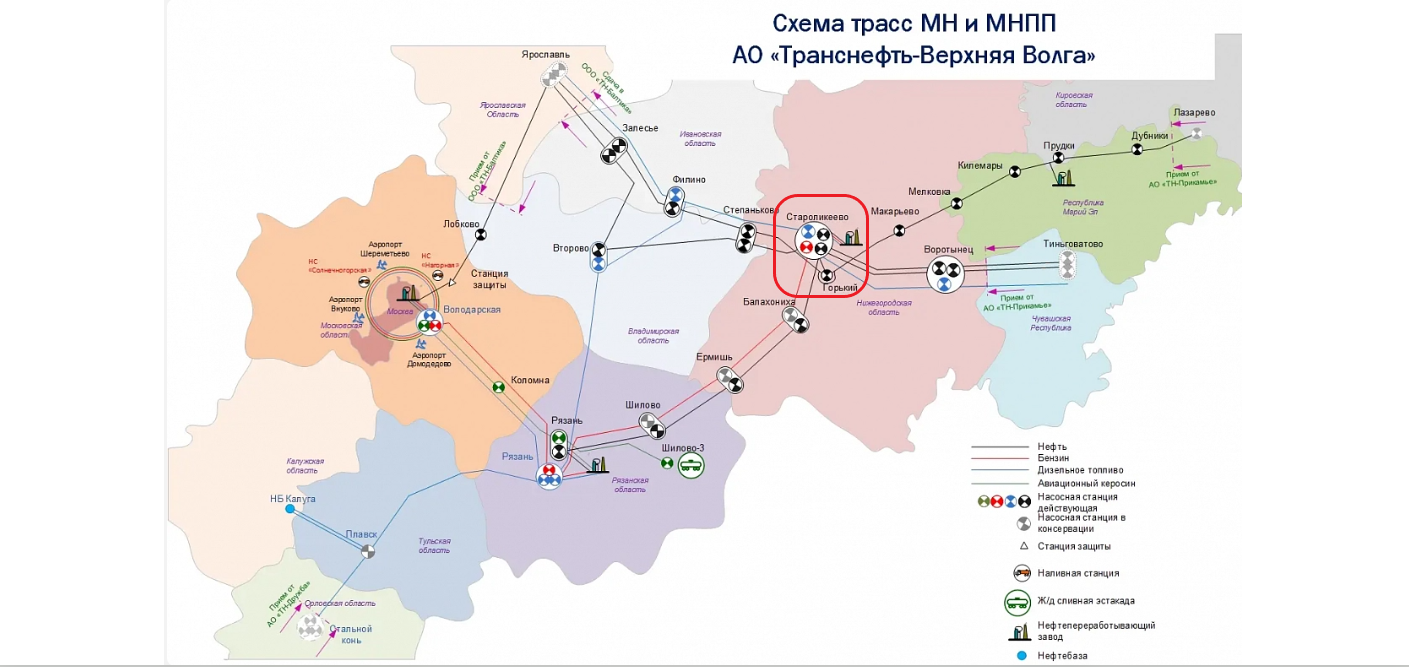 Место базирования:
ЛПДС «Староликеево» - самая крупная головная нефтеперекачивающая станция АО «Транснефть – Верхняя Волга», введена в эксплуатацию в 1961 году. На территории ЛПДС «Староликеево» размещены перекачивающие насосные станции магистральных нефте и продуктопроводов «Горький – Рязань 1», «Горький – Рязань 2», «Горький Ярославль» и «Сургут Полоцк».
Структура и штат:
Участок обслуживания механо-технологического оборудования (УОМТО) - структурное подразделение ЛПДС «Староликеево» Горьковского районного нефтепроводного управления АО «Транснефть – Верхняя Волга». В состав УОМТО входит 20 чел. (начальник участка, инженер-механик – 4 чел, слесарь по ремонту ТУ – 14 чел, аппаратчика ОС – 1 чел.
Задачи участка и закрепленное оборудование:
своевременное и качественное выполнение работ по техническому обслуживанию и ремонту механо-технологического оборудования ЛПДС «Староликеево»
около 2000 единиц закрепленного оборудования.
4 магистральные насосные станции;
Магистральные насосные агрегаты – 17ед., Подпорные насосные агрегаты – 13ед.
Задвижки на технологических трубопроводах – 817 ед.
ФГУ – 16 шт., СППК – 34 шт., РД – 16 шт.
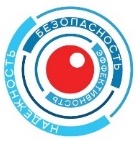 актуальность
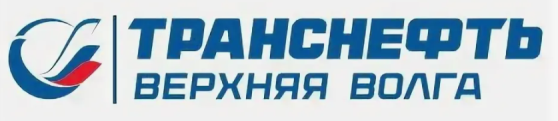 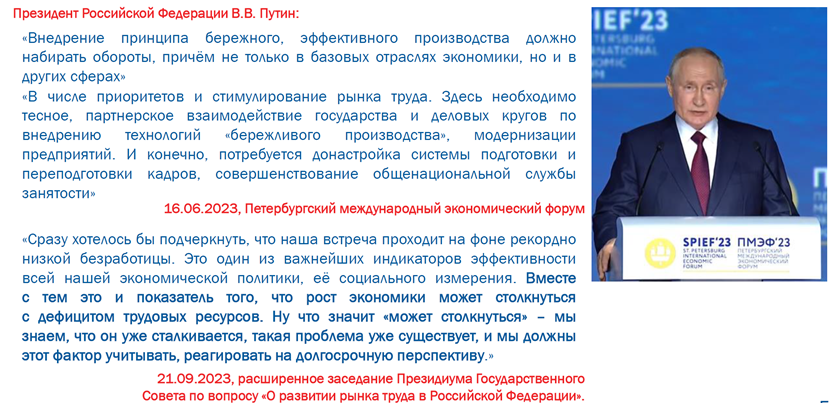 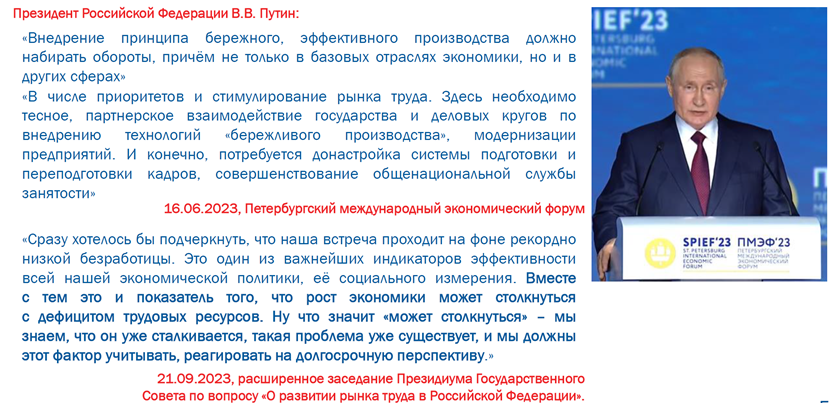 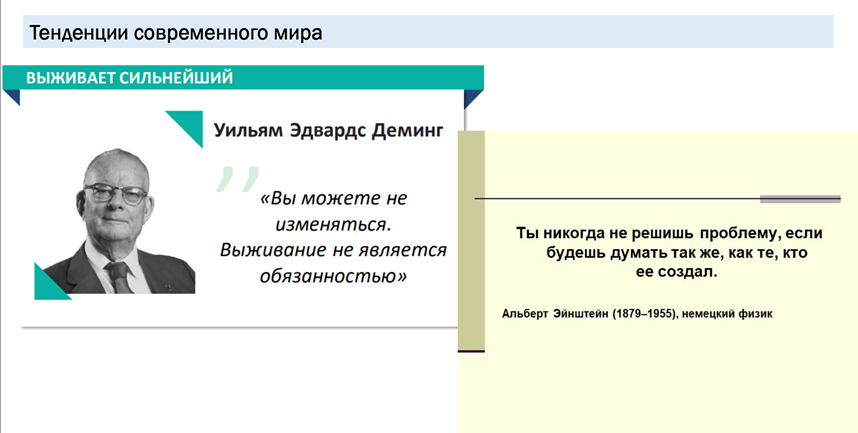 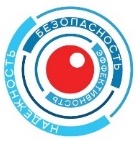 Решение
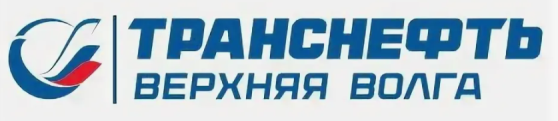 19.03.2021 г. Президентом ПАО «Транснефть» Н.П. Токаревым утверждена «Дорожная карта по созданию системы непрерывного улучшения производственных и организационно-управленческих процессов на 2021 – 2028 гг. («Производственная система Транснефть»)» 
Одно из направлений дорожной карты – оптимизация процессов производственной деятельности.
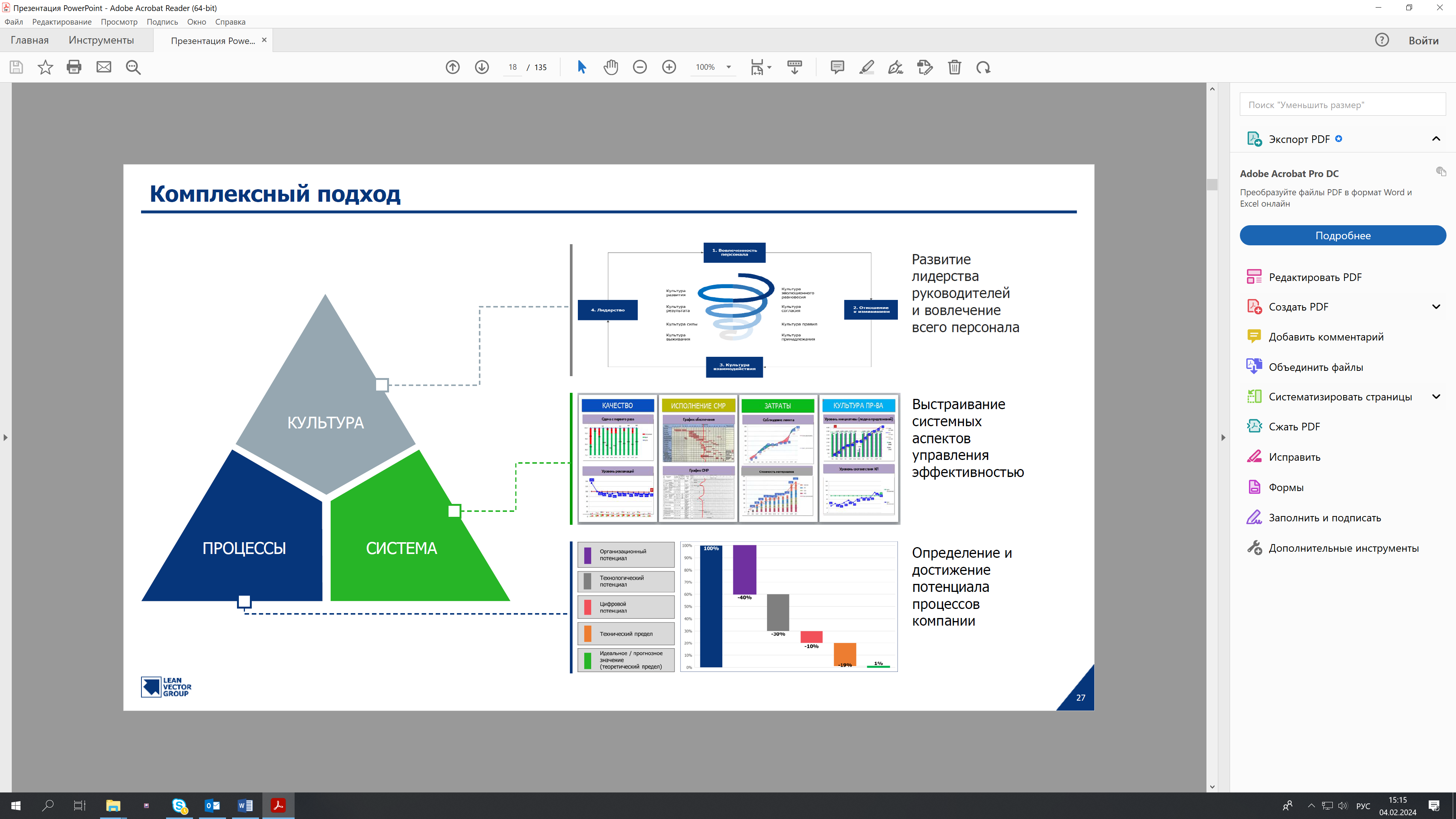 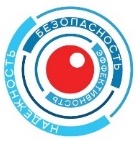 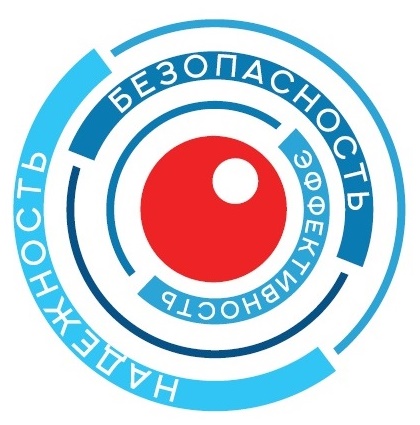 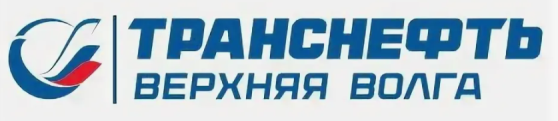 Спасибо за внимание !
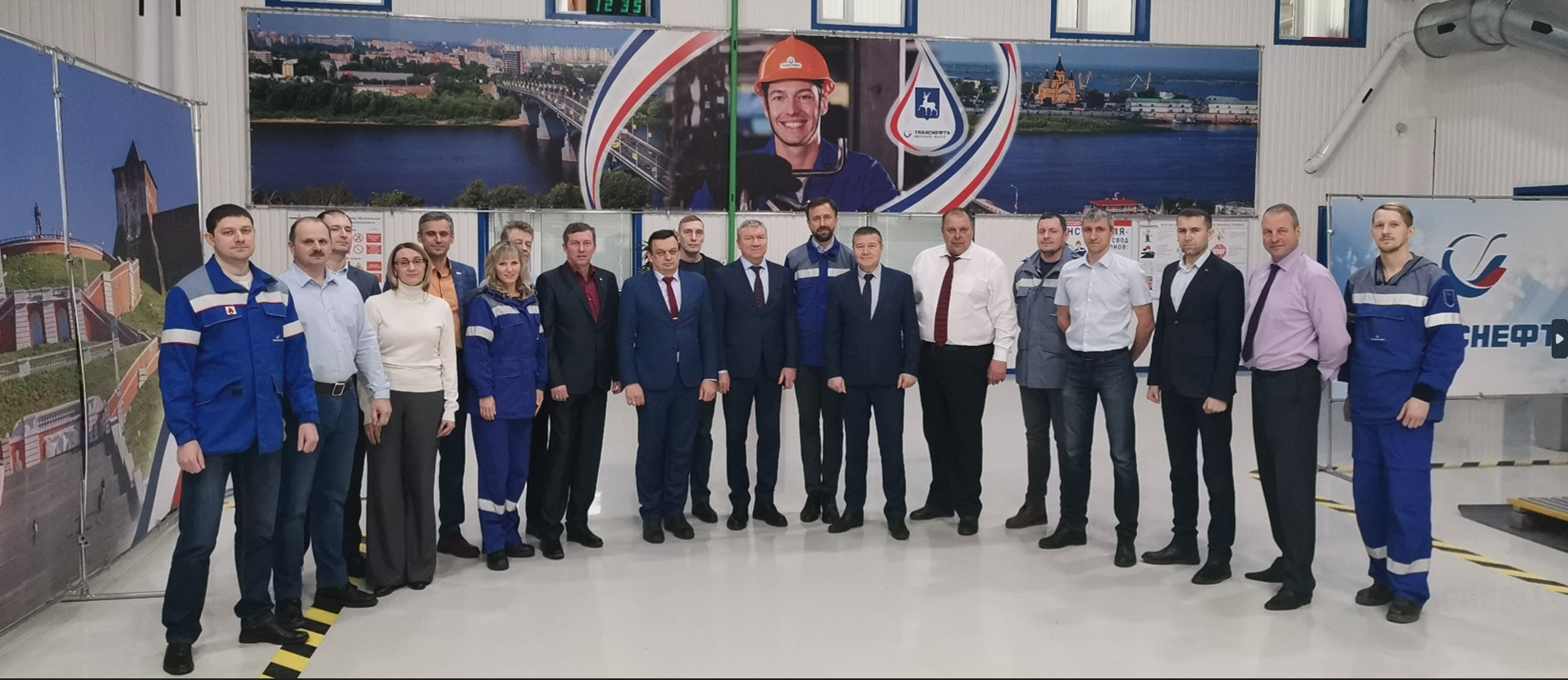 Транснефть – меняемся вместе!
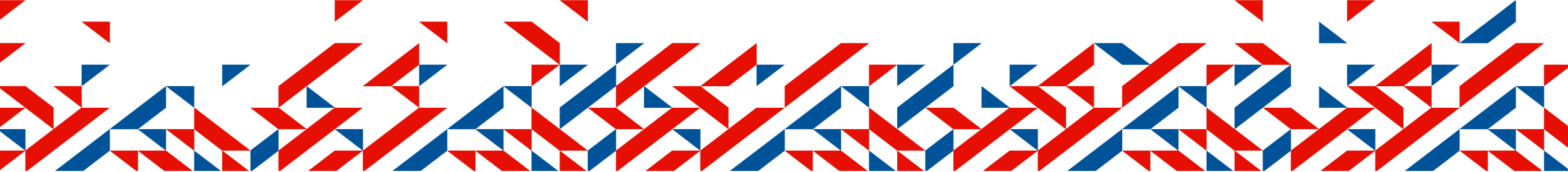